XLVI ASAMBLEA ANUAL DE ALIFAR 2025
FORO LATINOAMERICANO DE LA INDUSTRIA FARMACÉUTICA
INFORME DE PAÍSES: CHILE
Bogotá | Colombia
27 - 29 de mayo de 2025
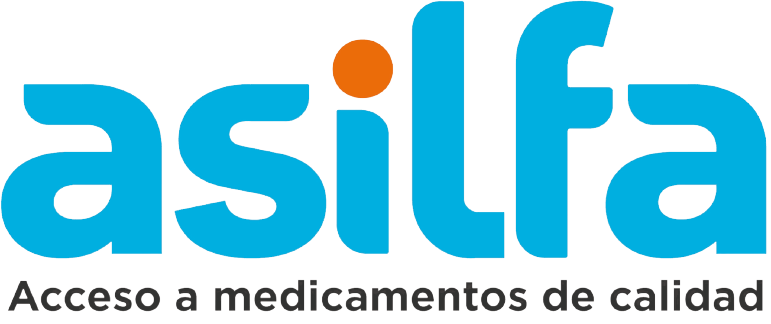 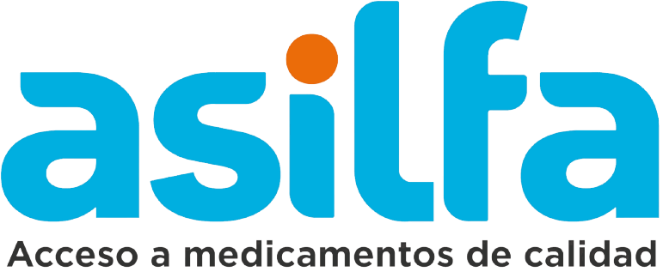 Directorio ASILFA 2025-2026
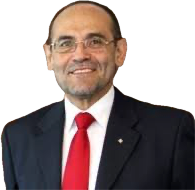 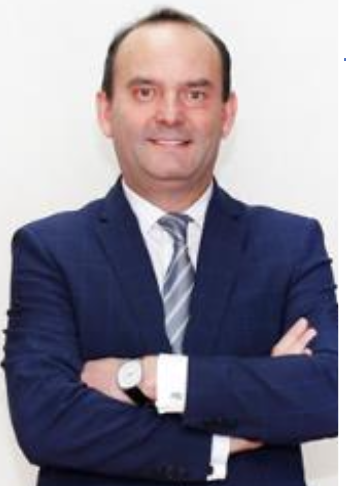 Carlos Pardo
Julio Jiménez
Enrique Salinas
Claudio Castro
Roberto Leiva
Gerente General 
Adium
Gerente General 
ITF-Labomed
Gerente General 
Sanitas
Gerente Educación Clínica 
Abbott
Gerente General 
Gador Chile
Director
Vicepresidente
Tesorero
Director
Presidente
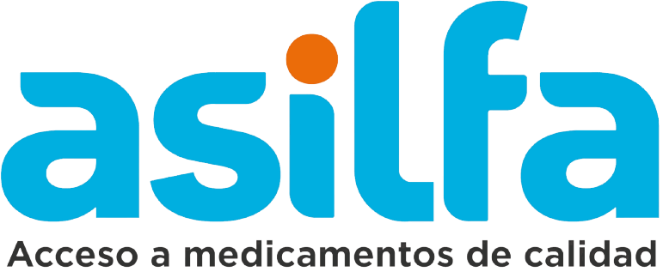 Contexto macroeconómico
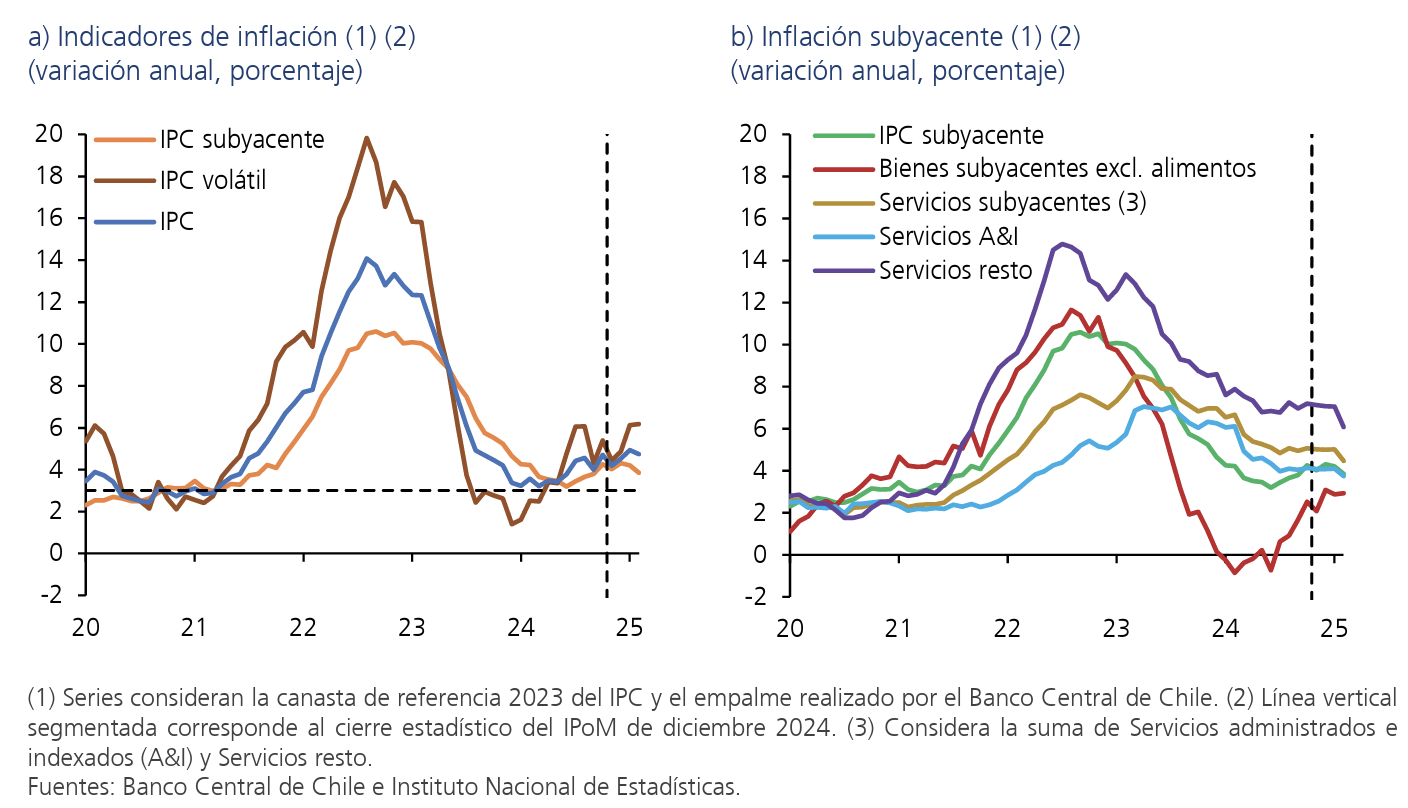 La inflación ha evolucionado de acuerdo con lo previsto, no obstante se mantiene en niveles elevados.
En febrero, la variación anual del IPC total se ubicó en 4,7%.
El rango de crecimiento para 2025 sube a 1,75-2,75% y se mantiene entre 1,5 y 2,5% para 2026.
La inflación se sigue proyectando que convergerá a 3% a inicios de 2026, una vez que los efectos base del alza de costos queden atrás.
El panorama externo se ha vuelto más complejo, con un alza significativa de la incertidumbre.
Se considera que los impactos de los cambios en el panorama internacional sobre la economía chilena son aún acotados. Sin embargo, existen escenarios de riesgo en los que esos efectos podrían ser considerablemente mayores.
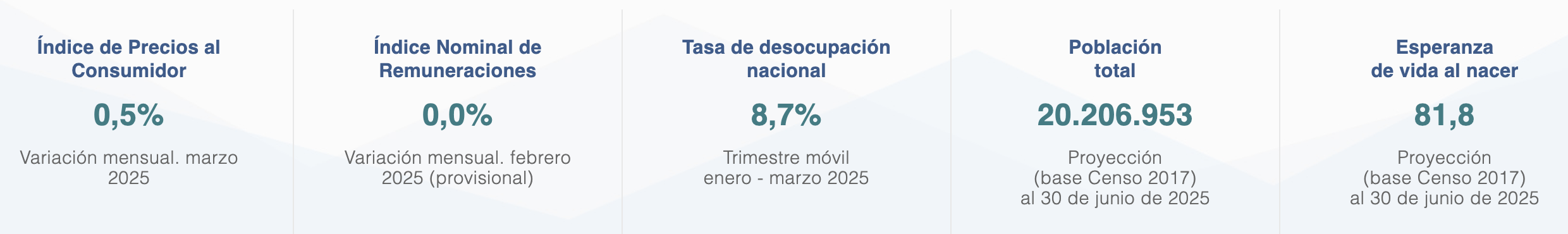 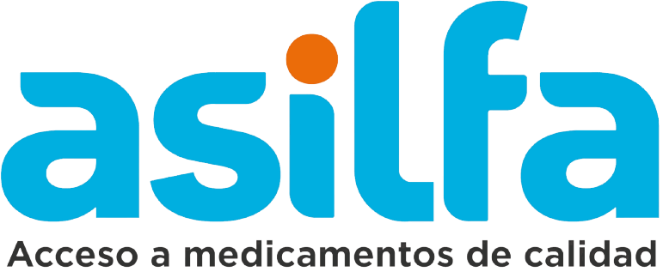 Contexto político y social
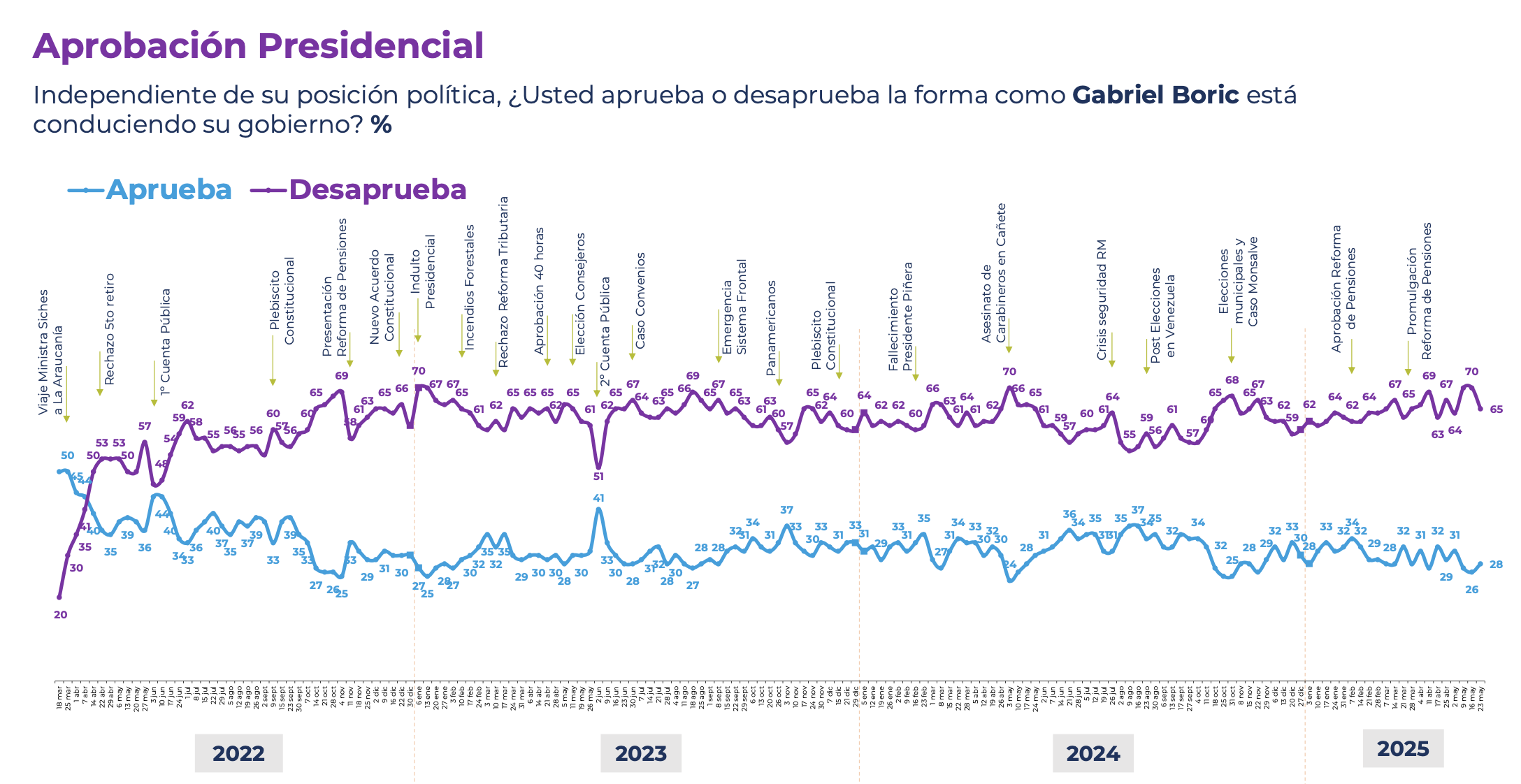 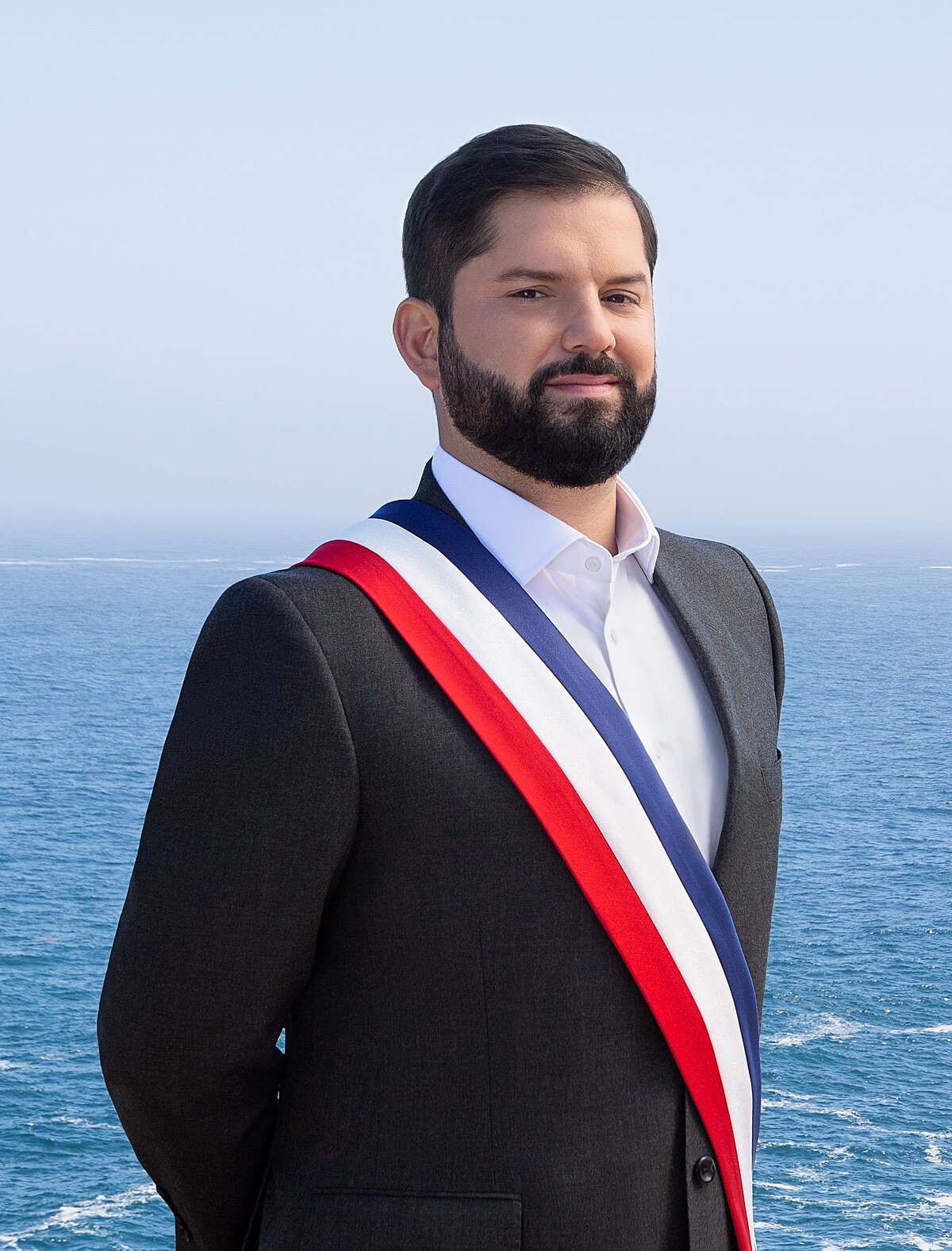 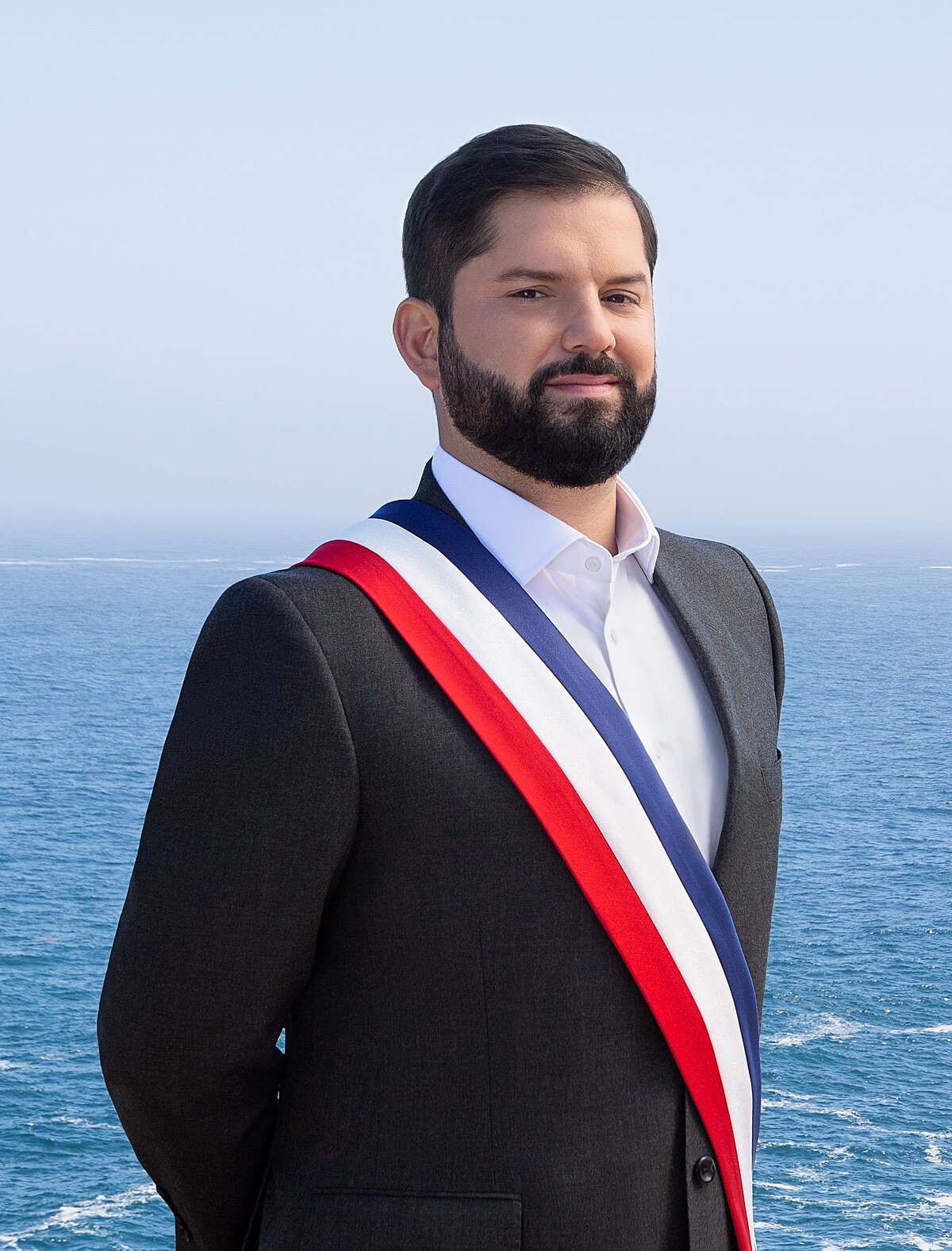 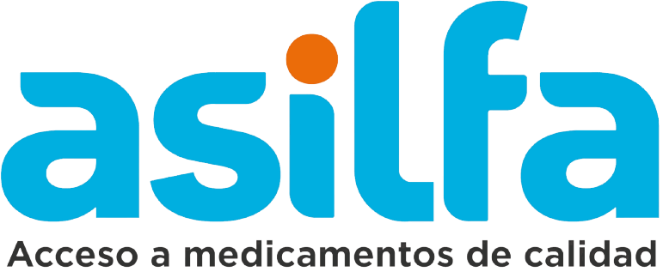 Mercado farmacéutico
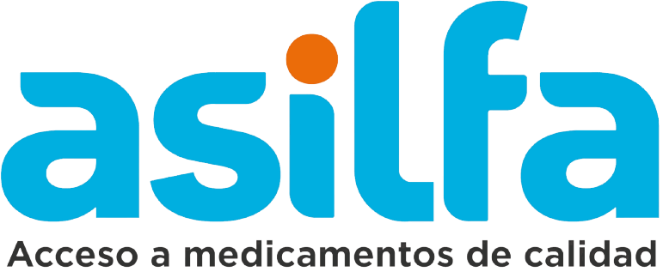 Mercado farmacéutico
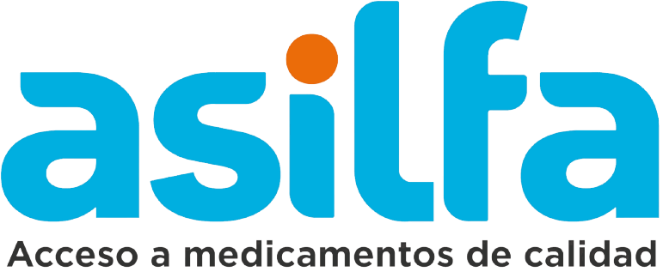 Temas de interés
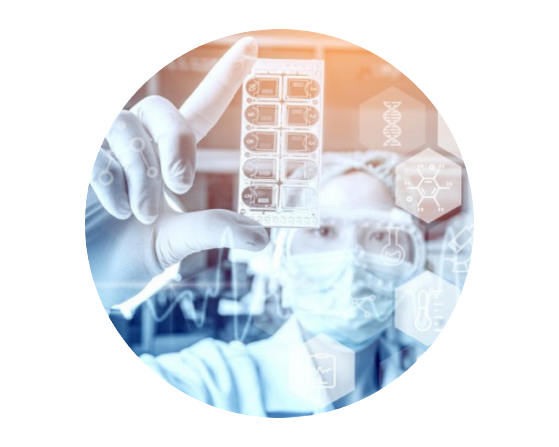 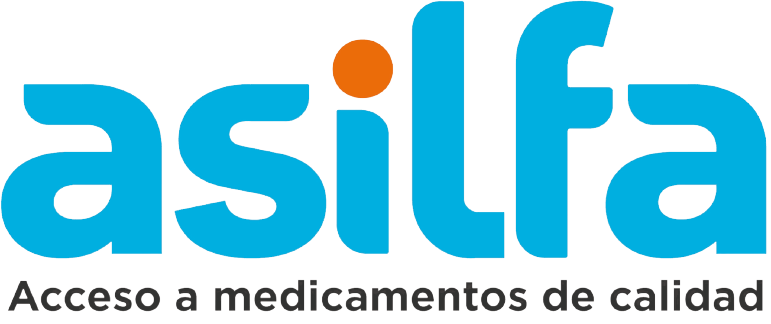 Asociación Industrial de Laboratorios Farmacéuticos A.G.